Figure 2 Cutaneous lesions from patients with confirmed Rickettsia parkeri rickettsiosis. Inoculation eschars, ...
Clin Infect Dis, Volume 47, Issue 9, 1 November 2008, Pages 1188–1196, https://doi.org/10.1086/592254
The content of this slide may be subject to copyright: please see the slide notes for details.
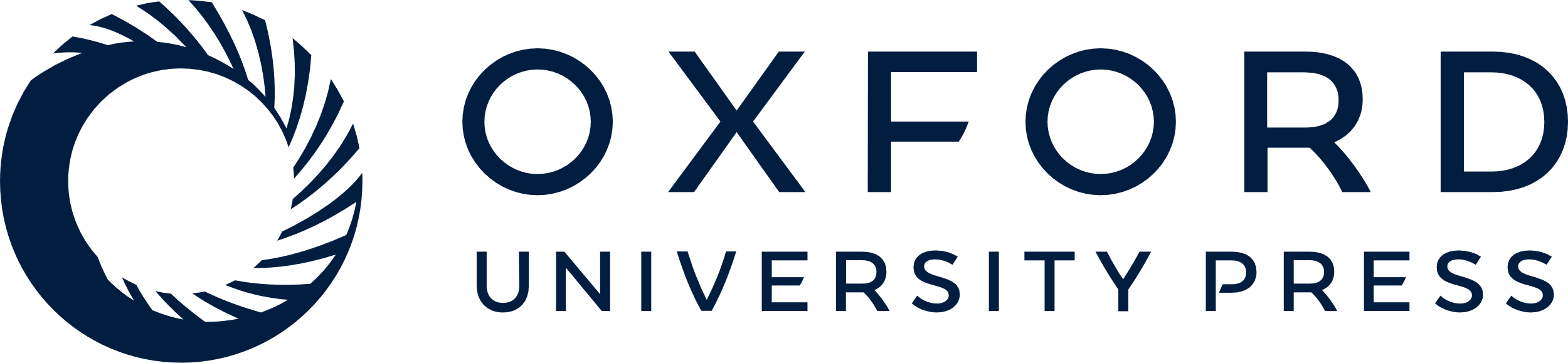 [Speaker Notes: Figure 2 Cutaneous lesions from patients with confirmed Rickettsia parkeri rickettsiosis. Inoculation eschars, representing the site of primary infection following a bite from an R. parkeri–infected tick, are present on the lateral aspect of the palm of patient 5 (A) and on the lower extremities of patient 4 (B–D). These lesions are 0.5–1.5 cm wide, with a central area of ulcerated or scabbed skin surrounded by a halo of erythema (A and B) or petechiae (C). Panel D shows multiple eschars on patient 4. The rash of R. parkeri rickettsiosis, as seen on patients 4 (E) and 5 (F), is a maculopapular or papulovesicular eruption on the trunk and extremities, occasionally involving the palms and soles.


Unless provided in the caption above, the following copyright applies to the content of this slide: © 2008 by the Infectious Diseases Society of America]